Affiliation
Case Presentation
Discussion
Conclusions
References
Image
Image
Image
Authors
International Scientific Forum  
FORIL XIV 2025
Faculty of Dentistry, Universitas Trisakti
Indonesia Convention Exhibition BSD
21-23 August 2025
Presenter’s Affiliation Logo
Presenter Photo
Abstract
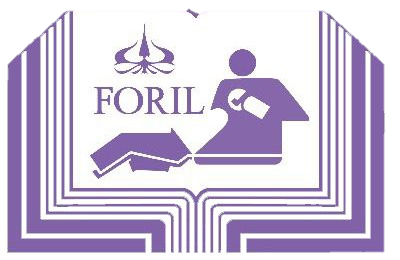 Case ReportTitle
Background




Purpose